OUTCOME
MINI ASSESSMENT
CONCLUSIONS
Lesson 5/10
DESIGN FOR SOCIETY
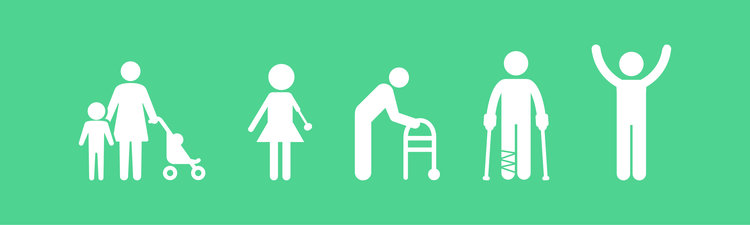 “Understanding how design can have a positive impact on others”.
Learning Aims: 
What inclusive design is
Why it is important for a designer to include for ALL and ensure products fit ALL needs. 
Complete a series of activities where your abilities are impaired by completing an everyday activity.
DO NOW ACTIVITY – PRODUCT PAIRS
Objective - Learner will gain knowledge and understanding of  inclusive design & ensuring all needs are met & apply to a practical task.
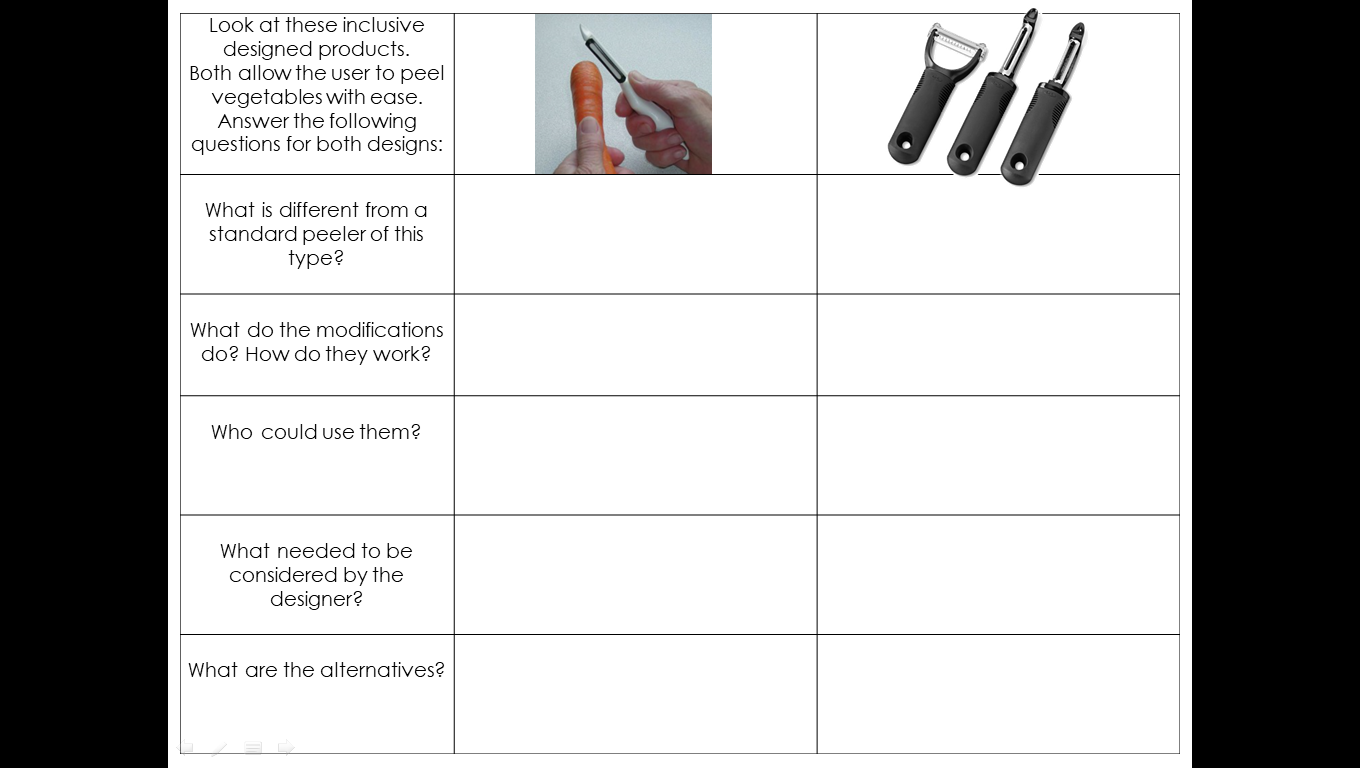 Complete the product pair worksheet analysing the two inclusive products.
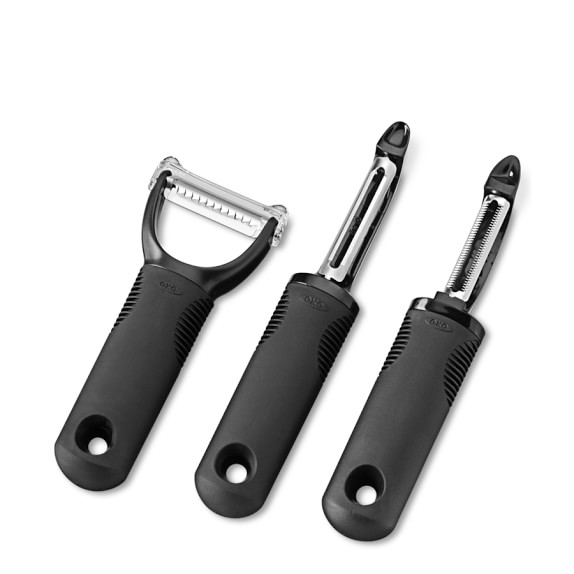 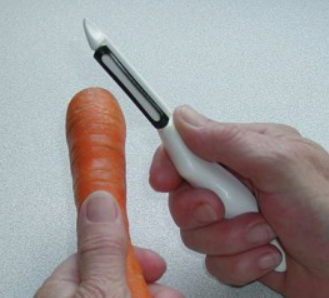 [Speaker Notes: Worksheet to print and complete]
INCLUSIVE DESIGN – ACTIVITY
Objective - Learner will gain knowledge and understanding of  inclusive design & ensuring all needs are met & apply to a practical task.
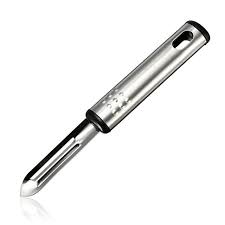 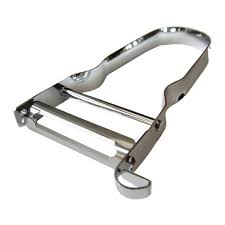 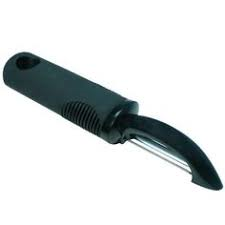 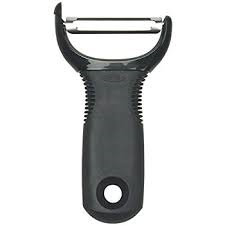 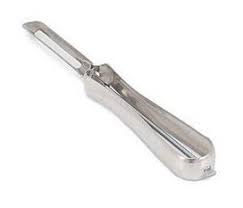 INCLUSIVE DESIGN WITH PEELERS
So last lesson you analysed different potato peelers  where your abilities were hampered. 

Today you will choose one of the analysed peelers and produce a modelled solution.
INCLUSIVE DESIGN – MODELLING ACTIVITY
Objective - Learner will gain knowledge and understanding of  inclusive design & ensuring all needs are met & apply to a practical task.
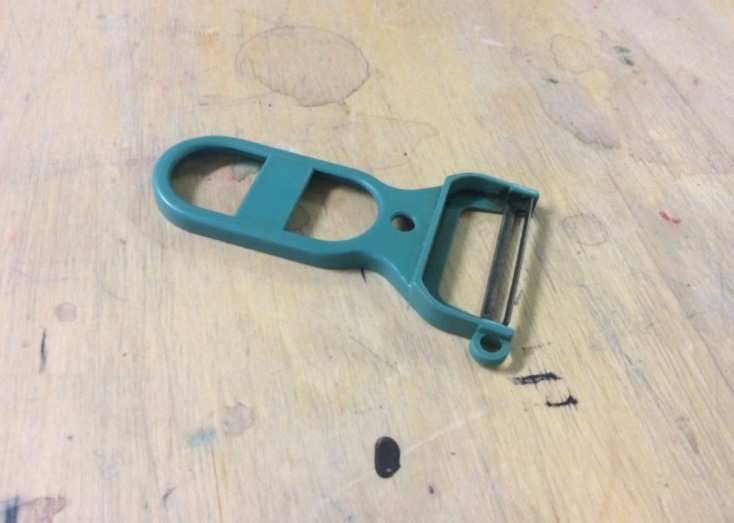 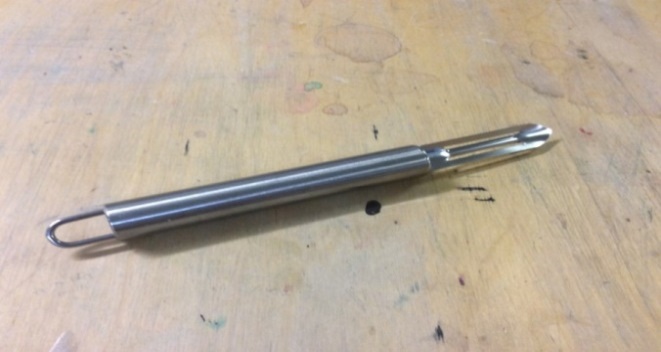 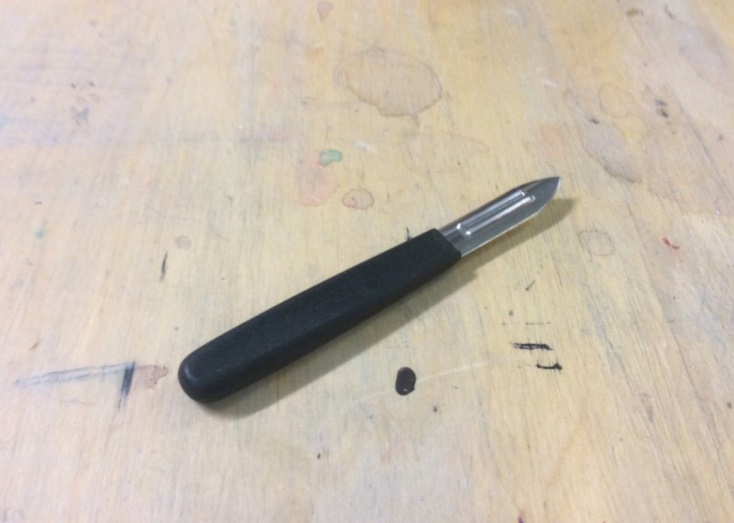 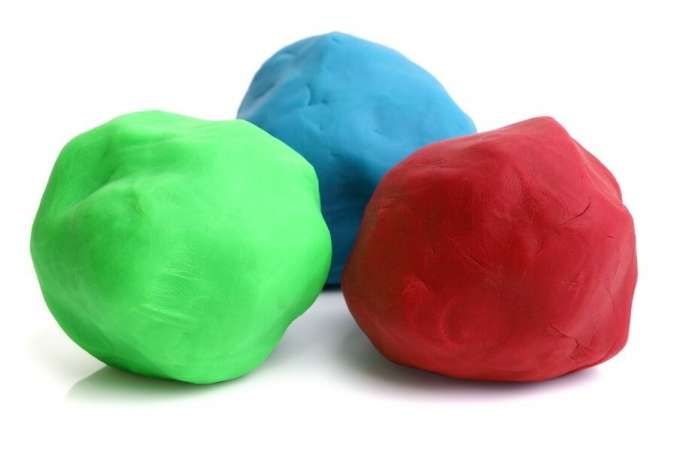 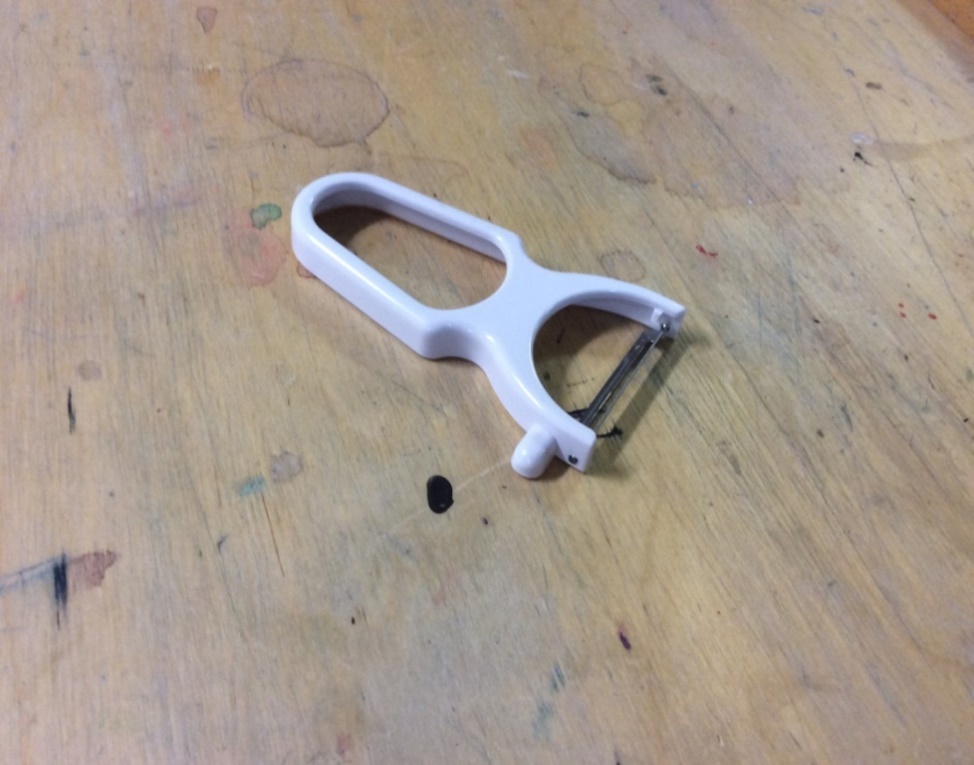 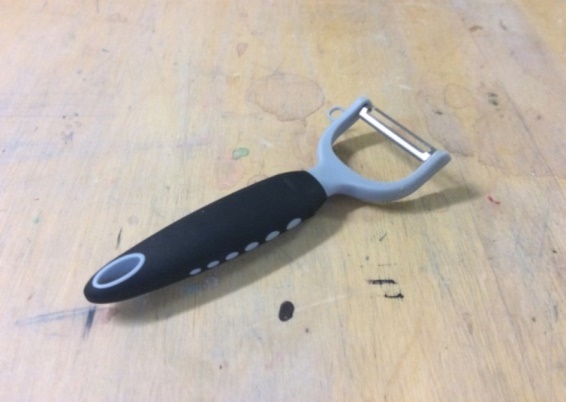 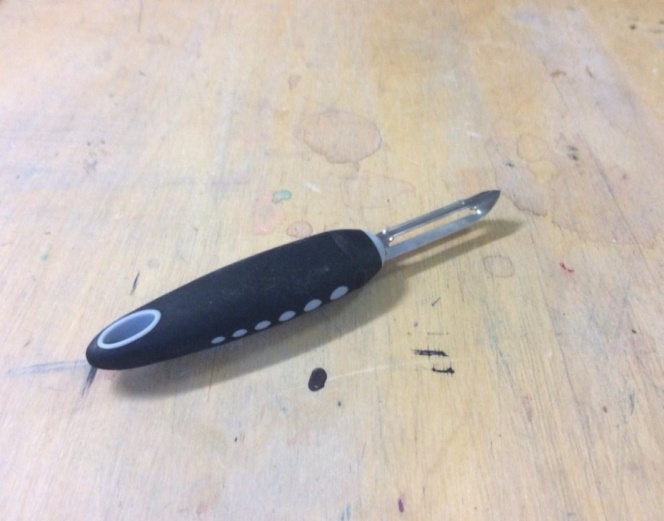 Pick one of the four peelers you looked at last lesson and using the modelling clay re-design a better handle which would make it INCLUSIVE & EASIER to use. 

Once modelled: 
GET A PHOTO TAKEN 
Draw a sketch of it in your book. 
Write a paragraph explaining how the redesign has improved it.
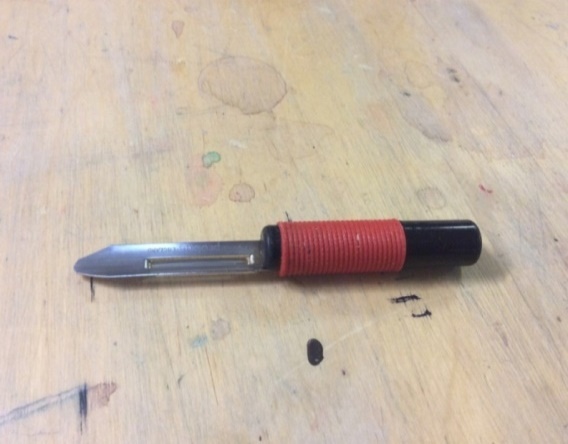 [Speaker Notes: Peelers and modelling clay (Playdough) Required.]
INCLUSIVE DESIGN – MODELLING EVALUATION
Objective - Learner will gain knowledge and understanding of  inclusive design & ensuring all needs are met & apply to a practical task.
Pick one of the peelers and write a detailed evaluation about it using these headings/questions to help you.
The general criteria used to evaluate products is:

Performance – How the product works. Does it fulfil its purpose?
Reliability – Well made? User can depend on it?
Ease of use – Can be used by a range of people/abilities
Safety – Manufacture and use. 

Aesthetics – How the product looks/shaped/layout
Materials – What its made out of/pros/cons
Construction – How its made 
Cost – Of manufacture/sell/profit margin. 

Ergonomics – Ease of comfort and use/appropriate shape & size for the user. 
Quality – Durability & Reliability 
Product – The specific features it MUST posses. 
User Characteristics – Special capabilities, requirements & limitations of those that use the product.